Технология приготовления блюд из яиц
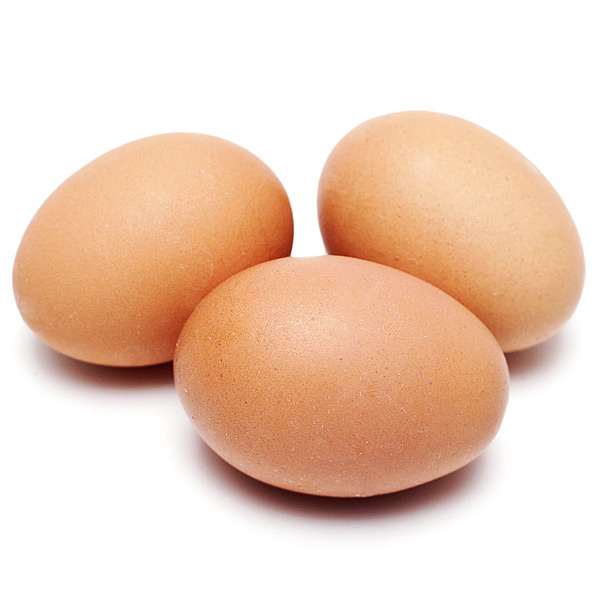 Состав яйца
Яйца – ценный продукт питания. 
В них содержится:
белки
жиры
витамины
минеральные вещества
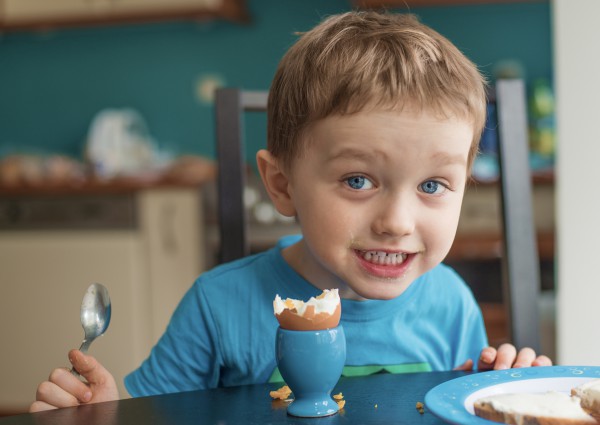 Строение яйца
Виды яиц
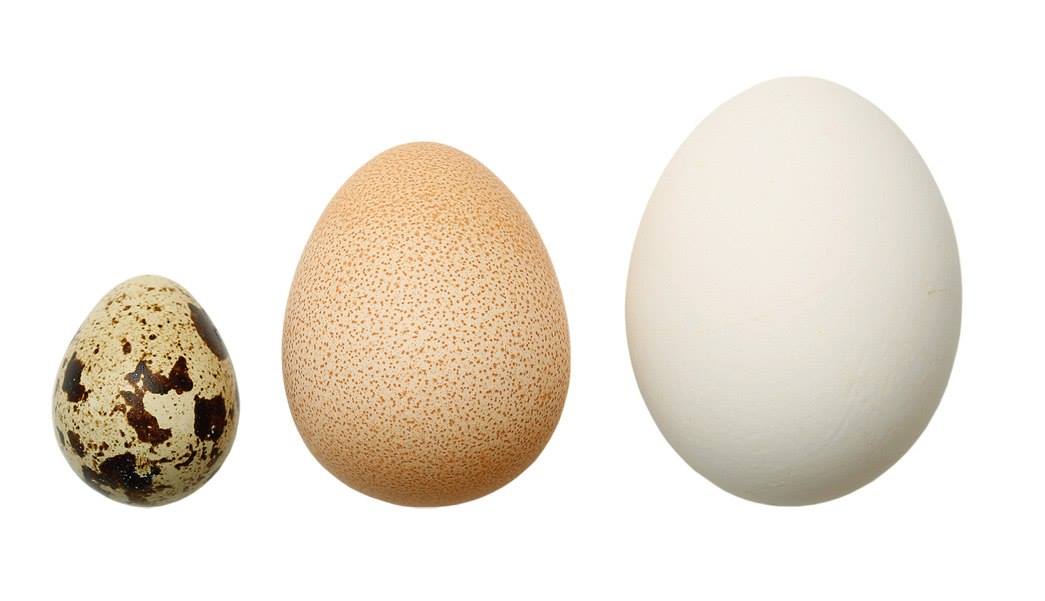 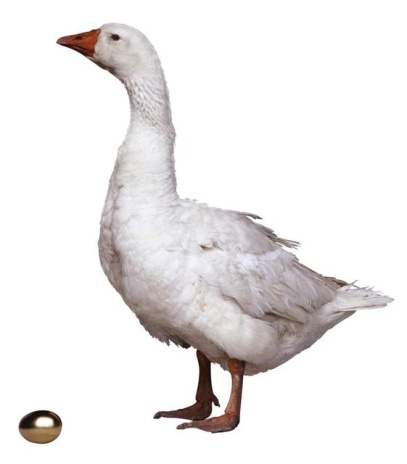 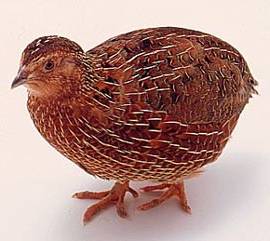 Перепелиные
Куриные
Гусиные
Классификация яиц
Куриные яйца:

Д - Диетические (срок хранения не более 7 суток);

С - Столовые (срок хранения от 7 до 25 суток)
Определение свежести яиц
овоскоп
вода + соль
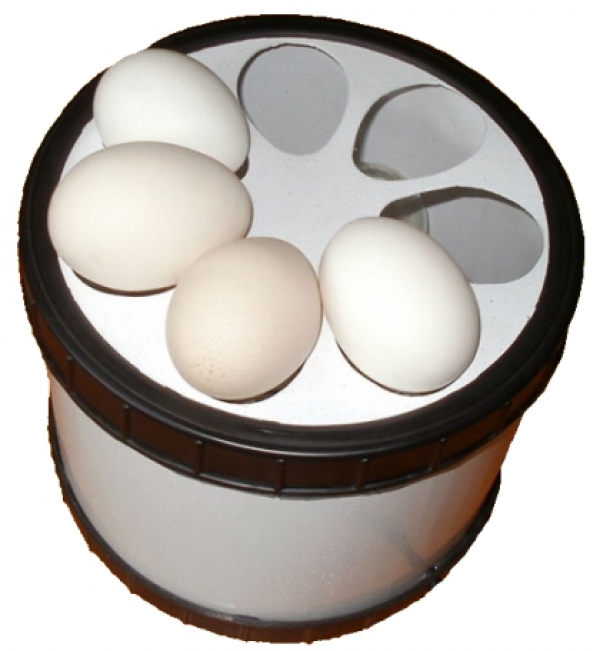 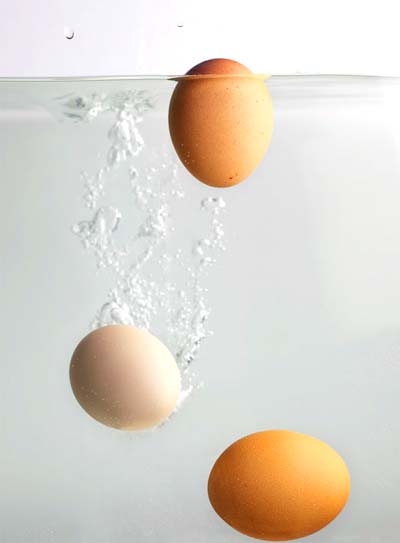 Определение свежести яиц
Овоскоп – прибор для определения качества яиц путем их просвечивания лучом света. 

Свежее яйцо просвечивается.
Несвежее не просвечивается (темное).
Определение свежести яиц
Налить в стакан воду, растворить в ней 1 столовую ложку соли, опустить яйцо.

Свежее яйцо лежит на дне.
Несвежее плавает на поверхности.
Хранение в холодильнике
Приготовление блюд из яиц
Гоголь-моголь (взбитые желтки с сахаром)
Белковый крем (взбитые белки с сахаром)
Отделение белка от желтка
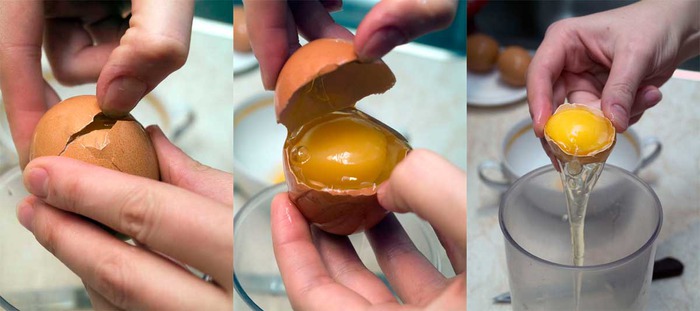 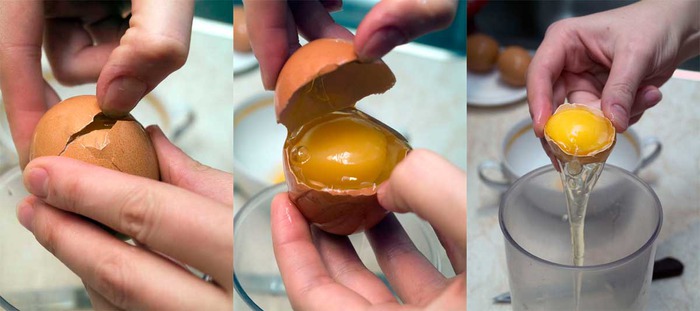 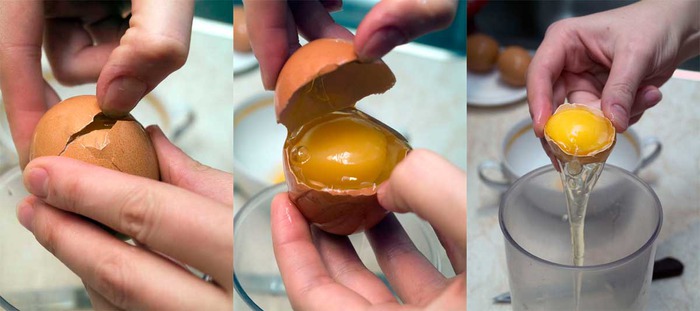 Способы варки куриных яиц
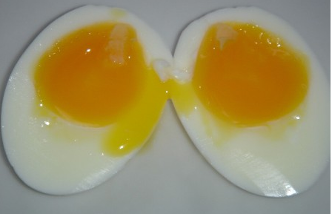 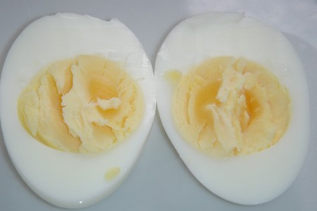 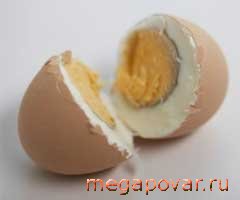 Подача вареных яиц
пашотница
Жарение яиц
Яичница с гарниром
Натуральная
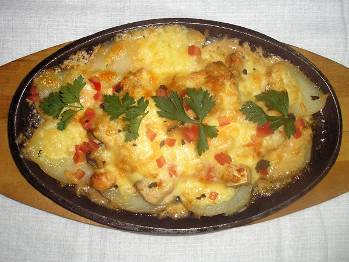 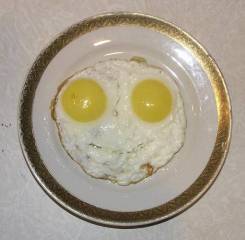 Жарение яиц
Омлет натуральный
(яйцо, молоко)
С гарниром (смешанный, фаршированный)
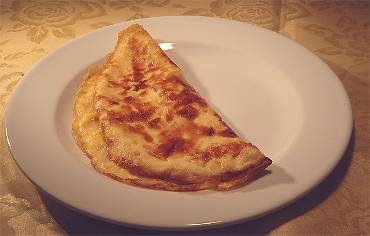 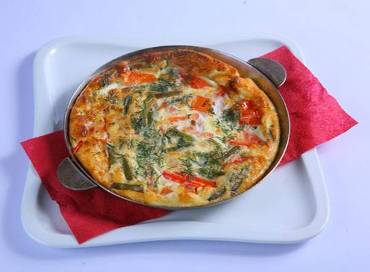 Украшение блюда
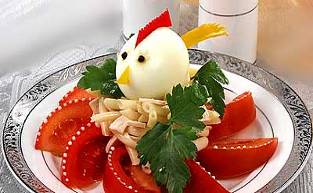 Украшение блюда
Проверка знаний
Наиболее ценная часть яйца?
Как называются яйца, поступившие в продажу 
не позднее 7 суток?
Какое блюдо приготавливают из 
яично-молочной смеси?
Какое яйцо варится 7-10 минут?
Как называются яйца,
 поступившие в продажу на 8 сутки?